Гипотезы и теории возникновения жизни на Земле
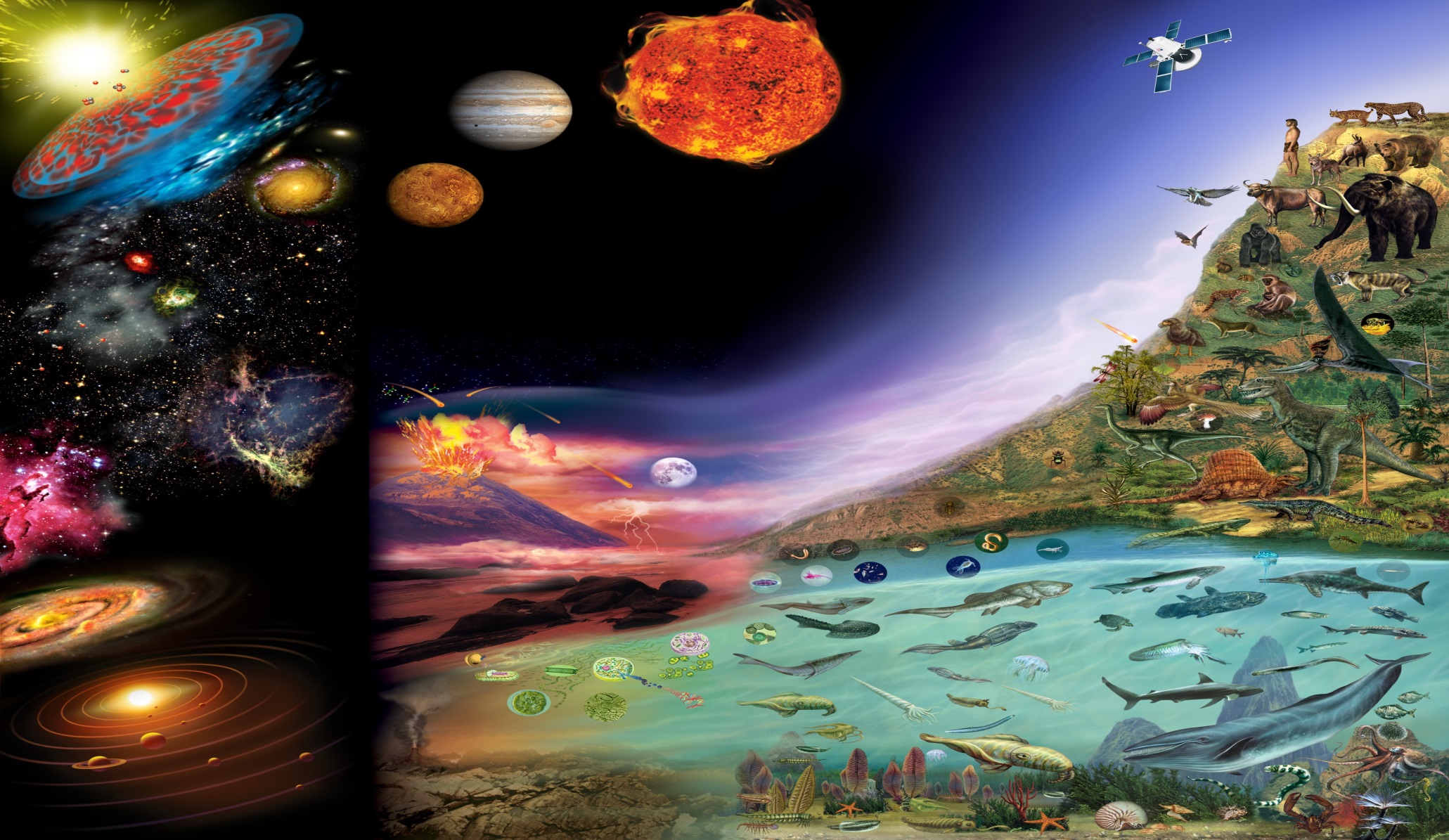 Гипотезы и теории возникновения жизни на Земле
Гипотезы и теории возникновения жизни на Земле
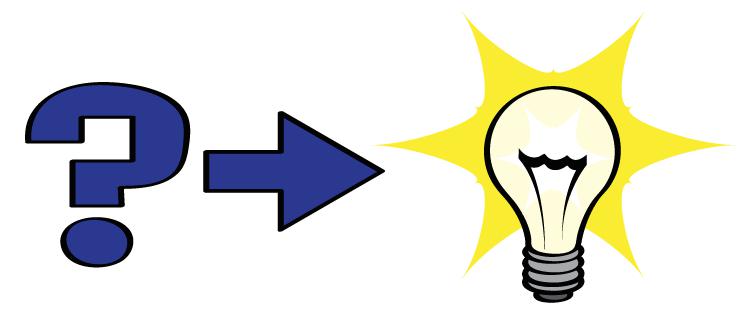 Гипотезы и теории возникновения жизни на Земле
Гипотезы и теории возникновения жизни на Земле
Гипотезы и теории возникновения жизни на Земле
Гипотезы и теории возникновения жизни на Земле
Гипотезы и теории возникновения жизни на Земле
Гипотезы и теории возникновения жизни на Земле